Secure Cloud-Assisted Smart Cars:
Architecture and Authorization Framework
Maanak Gupta and Ravi Sandhu

L13-1
CS6393
Spring 2020
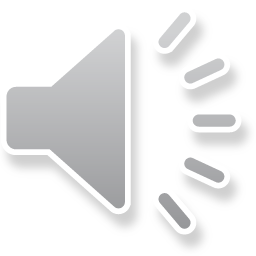 Cloud-Assisted Fog & IoT
Yousefpour et al, All one needs to know about fog computing and related edge computing paradigms: A complete survey. Journal of Systems Architecture, 2019.
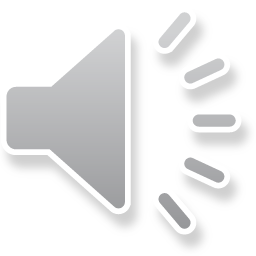 2
ACO Architecture for Cloud-Enabled IoT
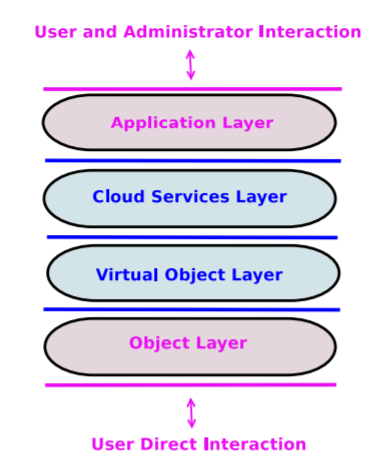 CLOUD
CLOUD
EDGE DEVICES
* Alshehri, A., Sandhu, R.: Access control models for cloud-enabled internet of things: a proposed architecture and research agenda. In: 2nd IEEE International Conference on Collaboration and Internet Computing (CIC), pp. 530–538. IEEE (2016)
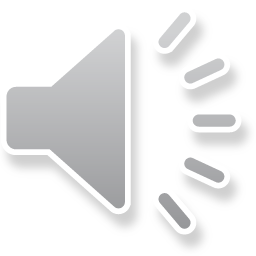 3
© Ravi  Sandhu
World-Leading Research with Real-World Impact!
Enhanced ACO Architecture for WIoT
CLOUD
CLOUD
EDGE GATEWAY
EDGE DEVICES
Bhatt et al, An Access Control Framework for Cloud-Enabled Wearable Internet of Things. IEEE CIC 2017.
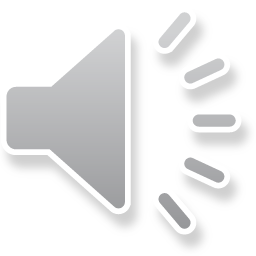 © Bhatt et al
World-Leading Research with Real-World Impact!
4
Extended Access Control Oriented Architecture
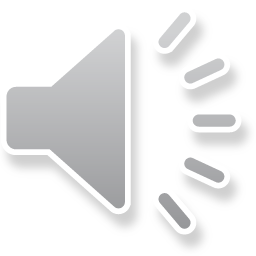 5
Connected Cars Ecosystem
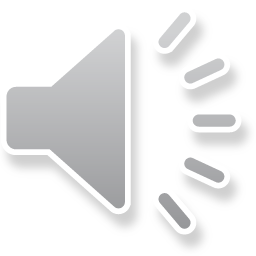 6
Smart Cars Ecosystem
Safety and Assistance
High Mobility, Location Centric
Time Sensitive, Dynamic Pairing
Multiple Fog/Cloud Infrastructures
Information and Entertainment
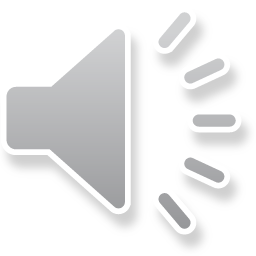 7
No More Isolated.!
100 million lines of code
Software Reliance , Broad Attack Surface, Untrusted Entities
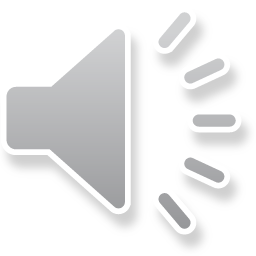 8
Security and Privacy Requirements
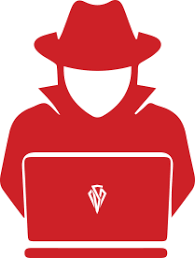 On-Board Application and Sensors
Over the Air updates
V2X fake messages
In-vehicle ECU communication
Personal Data
Third Party devices
User Privacy Preferences
Spoofing, Ransomware, Injection… 
Loss of Information in Cloud
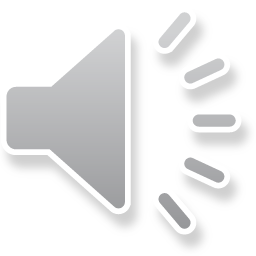 9
Authorization Framework
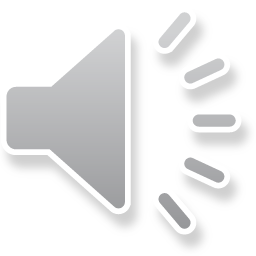 10
Access Control Strategies
Static vs Dynamic
 What kind of relationship they have?
 Owner, Manufacturer,  Friend…
 Multi-Layered
 Groups Based
 Trusted Interaction 
How I trust you?
Previous interaction..?
 ABAC, ReBAC Models 
 Who will administer?
 Data in Cloud, cross cloud sharing. How?
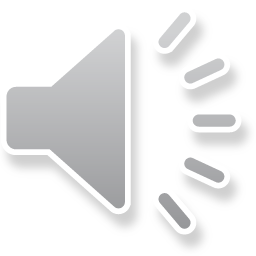 11
Authorization Framework
CV-ABACG Model
Cloud Supported
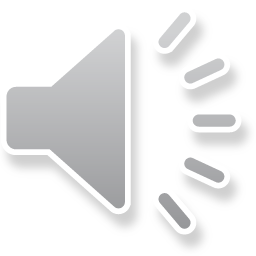 12